LANDASAN DAN TUJUAN PENDIDIKAN PANCASILA
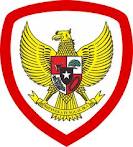 Dr. Dewi Kurniasih, S.IP.,M.Si.
DASAR  PEMIKIRAN
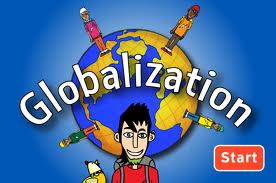 Pengaruh
Pengaruh
Pengaruh
Pengaruh
PERUBAHAN
PERUBAHAN
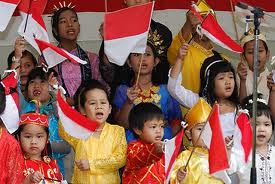 Agama
Budaya
LANDASAN
LANDASAN  HISTORIS
Isi pidato usul dasar negara Indonesia yang disampaikan oleh tiga orang yaitu Mr. Muh. Yamin banyak kesamaannya dengan yang disampaikan oleh Ir. Soekarno dan ketika Ir. Soekarno sampai pada Ekasila gotong-royong substansi Prof. Dr. Mr. Soepomo berupa negara integralistik hampir identik dengan pemikiran Ir. Soekarno. 

Ada suasana kebatinan, kebijaksanaan yang kuat sekali dalam bermusyawarah para Founding Fathers tersebut dalam menyusun dasar negara sehingga perbedaan yang tajam dapat diselesaikan dalam waktu relatif singkat
Keyakinan bangsa Indonesia             yang begitu tinggi

 

Kebenaran nilai-nilai Pancasila terhadap Sejarah kenegaraan Negara Indonesia
LANDASAN  KULTURAL
Pancasila sebagai kepribadian dan jati diri bangsa Indonesia merupakan pencerminan nilai-nilai yang telah lama tumbuh dalam kehidupan bangsa Indonesia.
Pancasila diangkat dari nilai-nilai kultural yang dimiliki oleh bangsa Indonesia melalui proses refletosi filsofis para pendiri negara.
LANDASAN  YURIDIS
Landasan yuridis adalah landasan yang berdasarkan atas aturan yang dibuat setelah melalui perundingan, permusyawarahan.
 Landasan yuridis Pancasila terdapat dalam alinea IV Pembukaan UUD 1945
LANDASAN  FILOSOFIS
Pancasila sebagai dasar filsafat Negara menjadi sumber bagi segala tindakan para penyelenggara Negara
Pancasila sebagai sumber nilai dalam pelaksanaan kenegaraan yang menjiwai pembangunan nasional dalam bidang politik, ekonomi, sosial-budaya, dan pertahanan keamanan.
TUJUAN  Pend. Pancasila
Mengarahkan perhatian pada moral yang diharapkan terwujud dalam kehidupan sehari-hari, yaitu perilaku yang memancarkan iman dan taqwa terhadap Tuhan Yang Maha Esa dalam masyarakat yang terdiri atas berbagai golongan agama, kebudayaan, dan beraneka ragam kepentingan, perilaku yang mendukung kerakyatan yang mengutamakan kepentingan bersama di atas kepentingan perorangan dan golongan sehingga perbedaan pemikiran diarahkan pada perilaku yang mendukung upaya terwujudnya keadilan sosial bagi seluruh rakyat Indonesia.
Menghasilkan peserta didik yang beriman dan bertakwa kepada Tuhan Yang Maha Esa, berperikemanusiaan yang adil dan beradab, mendukung kerakyatan guna mewujudkan keadilan sosial dalam masyarakat
SIKAP  &  PERILAKU
Memiliki kemampuan untuk mengambil sikap yang bertanggungjawab sesuai dengan hati nuraninya.
Memiliki kemampuan untuk mengenali masalah hidup dan kesejahteraan serta cara-cara pemecahannya.
Mengenali perubahan-perubahan dan perkembangan ilmu pengetahuan, teknologi dan seni.
Memiliki kemampuan untuk memaknai peristiwa sejarah dan nilai-nilai budaya bangsa untuk menggalang persatuan Indonesia.
SEKIAN & TERIMA KASIH
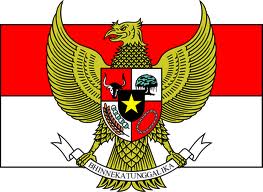